The Great Invitation
Isaiah 55
An Open Invitation    vs. 1-5
It appeals to man’s greatest needs. 
The blessings are offered for free. 
The blessings are offered to everyone.
An Urgent Appeal    vs. 6-7
“Seek the Lord while He may be found, call upon Him while He is near.” 

Isaiah 55:6
An Urgent Appeal    vs. 6-7
“Let the wicked forsake his way, and the unrighteous man his thoughts; let him return to the Lord, and He will have mercy on him; and to our God, for He will abundantly pardon.” 

Isaiah 55:7
An Urgent Appeal    vs. 6-7
“Let the wicked forsake his way, and the unrighteous man his thoughts; let him return to the Lord, and He will have mercy on him; and to our God, for He will abundantly pardon.” 

Isaiah 55:7
An Urgent Appeal    vs. 6-7
“Let the wicked forsake his way, and the unrighteous man his thoughts; let him return to the Lord, and He will have mercy on him; and to our God, for He will abundantly pardon.” 

Isaiah 55:7
An Urgent Appeal    vs. 6-7
“Let the wicked forsake his way, and the unrighteous man his thoughts; let him return to the Lord, and He will have mercy on him; and to our God, for He will abundantly pardon.” 

Isaiah 55:7
An Urgent Appeal    vs. 6-7
“Let the wicked forsake his way, and the unrighteous man his thoughts; let him return to the Lord, and He will have mercy on him; and to our God, for He will abundantly pardon.” 

Isaiah 55:7
Divine Assurance   vs. 8-13
God’s thoughts and ways are not our thoughts and ways (v. 8).
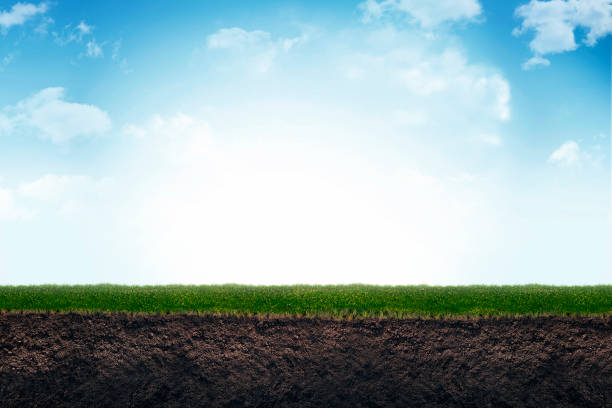 “For as the heavens are higher than the earth, so are My ways higher than your ways, and My thoughts than your thoughts” (Isaiah 55:9).
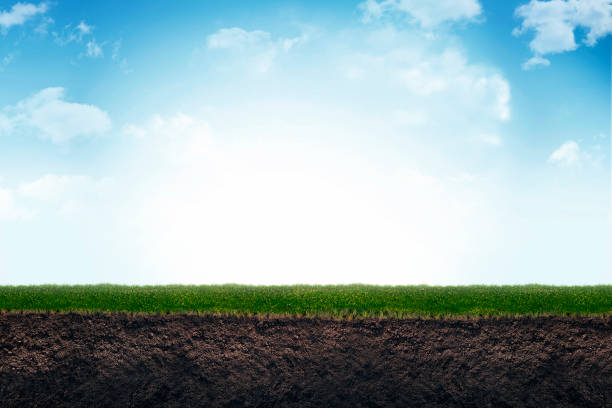 “For as the heavens are higher than the earth, so are My ways higher than your ways, and My thoughts than your thoughts” (Isaiah 55:9).
“Oh, the depth of the riches both of the wisdom and knowledge of God! How unsearchable are His judgments and His ways past finding out!” (Romans 11:33).
Divine Assurance   vs. 8-13
God has decreed our salvation (vs. 10-11). 
When God speaks His will – it is done!
Divine Assurance   vs. 8-13
A welcome home (vs. 12-13). 
Closes with a beautiful picture of the Jews being welcomed back home to their land. 
The mountains and hills singing and the trees clapping their hands – figures of God’s creation rejoicing over His awesome works. 
The cypress and myrtle trees will replace the thorns and briers (the curse of sin will be reversed).
The Great Invitation
Isaiah 55